DRUGS RELATED TO BALANCE
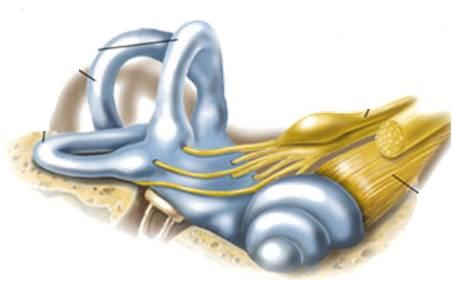 BALANCE
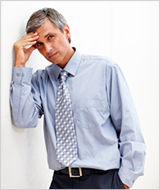 BALANCE
BALANCE
BALANCE
BALANCE
DRUGS RELATED TO BALANCE
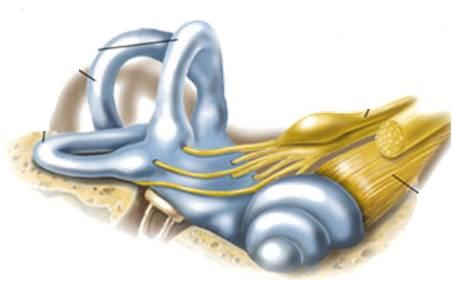 ILOs:
BALANCE
Recognize causes and symptoms of balance disorders.
Identify the transmitters involved in vestibular transmission 
Segregate classes of drugs used in the management protocols to control or prevent  vertigo
Identify drugs that can precipitate vertigo
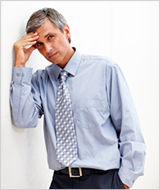 BALANCE
BALANCE
BALANCE
BALANCE
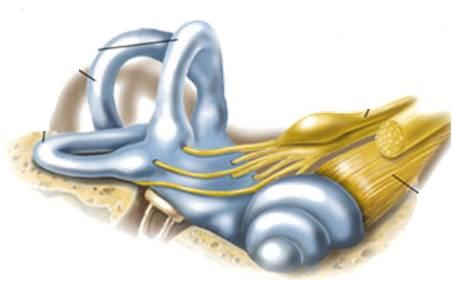 Head Move
Fluid in the semi-circular canal [in plane of the movement] lags→ stimulating nerve endings → firing impulses along the vestibular nerve
Impulses come also from eyes, touch and position sensors in the neck, spine and limbs
Neck spine & limbs to control posture and movement
Eye muscles to stabilize
+
+
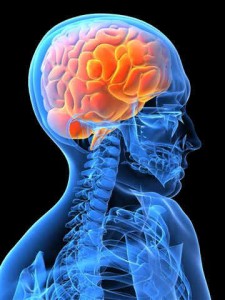 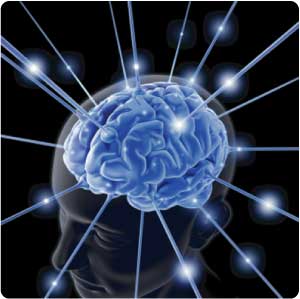 Conscious brain interpreted as a sense of position in space
+
+
+
+
llllllllllllllll
+
+
+
+
To vestibular nuclei → relay stations
The processed output  goes
COMPENSATING / STABILIZING  MOVEMENTS
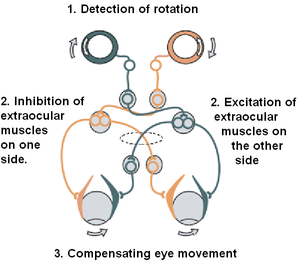 TRANSMITTERS  INVOLVED IN VESTIBULAR FIRING
Main Transmitters
Glutamates
Acetylcholine
Glycine
GABA
Modulatory Transmitters 
Histamine
Noradrenaline
+
+
+
+
+
+
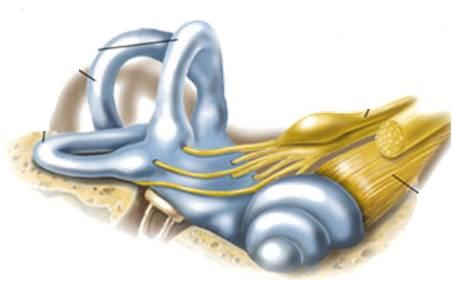 +
+
When disorder sets in =  BALANCE DISORDER
The individual  will feel unsteady when standing or walking
DIZZINESS ?
Lighted headedness
It is a type of dizziness that creates the sense
VERTIGO?
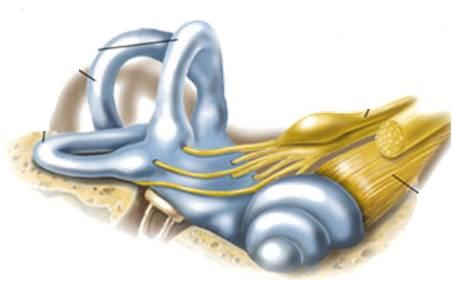 That you or your environment is SPINNING
Sensation of disorientation or motion (spinning) + 
Nausea or vomiting,
sweating, 
abnormal eye movements (nystagmus)
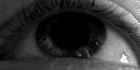 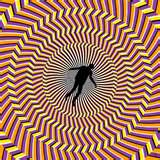 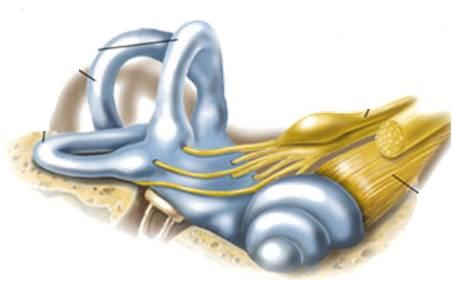 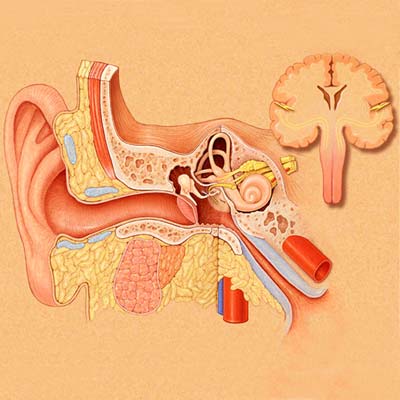 CAUSES
CNS
Impact on vestibular nuclei , afferent inputs or efferent outputs
Inner ear
MENIERE’S
Vestibular hair cell stimulation unrelated to head and body motions
Others
Low tolerance for vehicular motion such as cars, boats, cruise ships, and airplanes that cause MOTION SICKNESS.
Fluid  / Electrolyte /  Ca disturbances;  ↑ BP,  ↑ cholesterol
diabetes, anemia , calcium disorders …..
↓ equalization of air pressure in middle ear due to blocking or swelling of Eustachian tube → undue pressure on inner ear
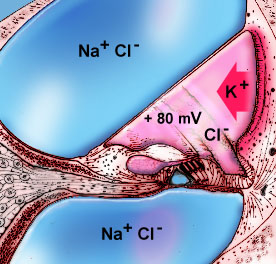 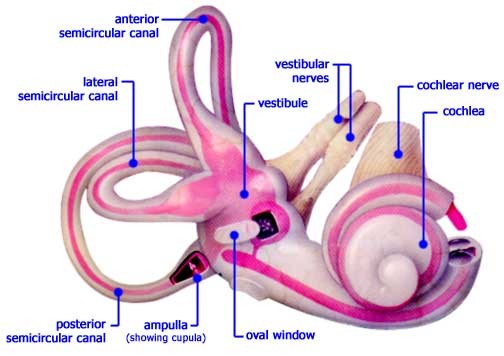 PATHOPHYSIOLOGY
Inner ear
Perilymph
Endolymph
Inner ear chamber is filled with 
perilymph & endolymph.
↑endolymphatic pressure ( hydrolymphatic hydrops )→ microscopice breaks of separating membrane  often with vestibular hair loss → depolarization and functional loss
Ménière's disease is a disorder of the inner ear that can affect hearing and balance.
It is characterized by episodes of vertigo, tinnitus and progressive hearing loss .
Ménière's disease; disorder of control of inner ear fluid homeostasis
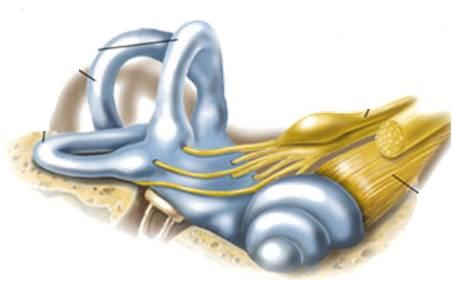 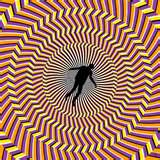 Drugs used to control or prevent  vertigo episodes
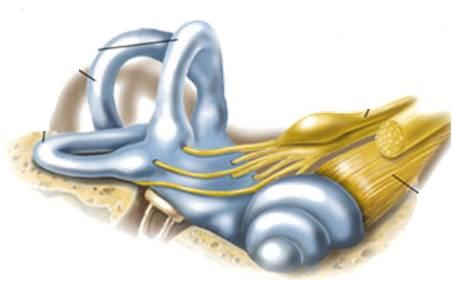 THERAPEUTIC MANAGEMENT
Vestibular Suppressants
Prevent Recurrence
Intend  to suppress acute attacks [ tame vertigo episodes]
Intend to dull 
brain response 
to vestibular signals 
from inner ear
Diuretics (but not loop diuretics)

 Corticosteroids 
 L-type Ca Channel Blockers
( fluid retention)
(inflammation)
+
Spinning
Emesis
(  vasodilatation)
 cinnarazine, flunnarazine, verapamil
NB. If migraine is also present              → add on its treatment
Emesis
VESTIBULAR  SUPRESSANTS
ANTIEMETICS
H1 antagonist
Antihistamine Anticholinergic
Meclizine
Dimenhydrinate

Phenothiazines

+ Dopamine antagonists + Sedation
Prochlorperazine 
Promethazine
Dopamine Antagonists

Dopamine Antagonist
+ Gastroprokinetic
MetoclopramideDomperidone  NO cross BBB
Spinning
VESTIBULAR  SUPRESSANTS
???
H1 agonists
Betahistine
H3 antagonists
Benzodiazepines
promote & facilitate central vestibular compensation  via  GABA modulation
Lorazepam
Clonazepam 
Diazepam
Betahistine
H istamine
Mediator
Neurotransmitter
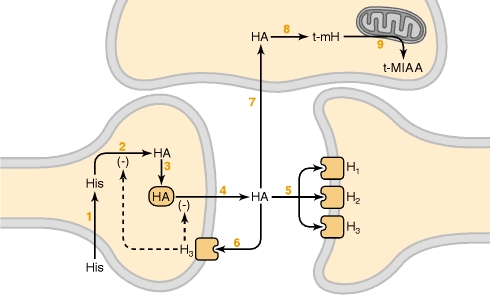 CNS
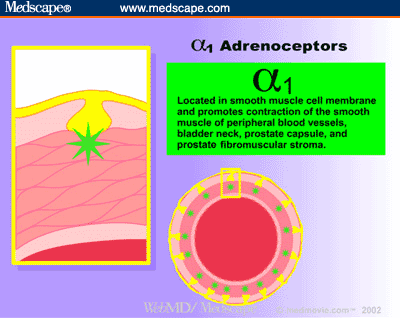 ANS
H 1
+
H 2
+
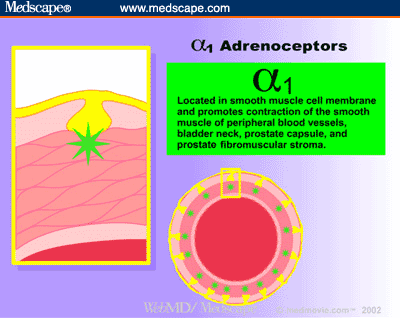 H 3
+
H 3
H 1
-ve presynaptic autoregulation
VESTIBULAR  SUPRESSANTS
BETAHISTINE
H1 agonists
H3 antagonists
Weak agonist at H1 receptors → regulates inner ear fluid homeostasis (labyrinthine circulation ) → inducing vaso-dilatation in middle ear → relieves pressure in inner ear
Strong antagonism of H3 autoreceptors  → ↑ augmenting effects on H1 receptors in the brain →
     - ↑ H synthesis in tuberomammillary nuclei of the  posterior hypothalamus to promote &  facilitate central vestibular compensation
     - ↑ H release in vestibular nuclei  
↑levels of neurotransmitters such as 5HT in the brainstem, which inhibits the activity of vestibular nuclei.
VESTIBULAR  SUPRESSANTS
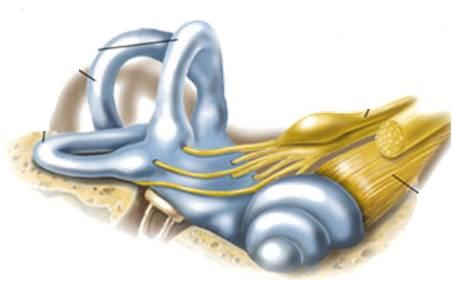 BETAHISTINE
Pharmacokinetics
Tablet form , rapidly & completely absorbed
t½=2-3h
Partially metabolized  ( active) & excreted in urine
ADRs
Contraindications
Headache
Nausea
Gastric effects
↓ appetite and weight loss
Peptic ulcer
Pheochromocytoma
Bronchial asthma
ANTIEMETICS
H1 antagonist
Antihistamines
DIMENHYDRINATE
(Dramamine)
Block H1 receptors in CRTZ
Sedative effects
Weak anticholinergic effects
> antiemetic < sedating
 than Meclizine
Indications
In vertigo
In control of MOTION SICKNESS by ↓ excitability in the labyrinth & blocking conduction in vestibular-cerebellar pathways.
ADRs
Contraindications
Glaucoma 
Prostatic enlargement
Sedation
Dizziness
Anticholinergic side effects
ANTIEMETICS
A Piperazine Phenothiazines
PROCHlORPERAZINE
Block dopamine  receptors at CRTZ
Antipsychotic , some sedation + antiemetic
Indications
One of the best antiemetics in vertigo 
            (sedating & has some vestibular suppressant action)
METOCLOPRAMIDE
Dopamine Antagonists
A potent central antiemetic  acting on CRTZ 
Has some sedating action 
Has potent gastroprokinetic effect
Indications
In vertigo
ADRs
Restlessness or drowsiness  
Extrapyramidal manifestations  on prolonged use
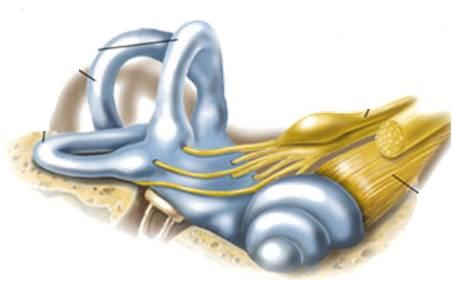 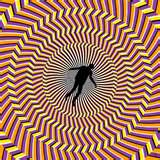 Drugs inducing vertigo
DRUGS INDUCING VERTIGO
Are those drugs (or chemicals) producing destructive damaging effects on structure or function of labyrinthine hair cells &/ or their neuronal connections
VESTIBULOTOXINS
MIXED  OTOTOXINS
Drugs altering fluid & electrolyte Diuretics
     Antihypertensives ….
Drugs altering vestibular firing
     Anticonvulsants
    Antidepressants
    Sedative hypnotics
    Alcohol
    Cocaine
FUNCTIONAL
DRUGS INDUCING VERTIGO
MIXED  OTOTOXINS
Aminoglycoside antibiotics; gentamycin, kanamycin, neomycin, streptomycin, tobramycin, netlimycin                                              
Fluroquinolines, Vancomycin, Polymixin
Quinine,  chloroquine,  quinidine
Nitrogen mustard
Loop diuretics
NSAIDs
Tobacco
STRUCTURAL
FUNCTIONAL
DRUGS INDUCING VERTIGO
Aminoglycoside antibiotics; streptomycin, kanamycin, neomycin, gentamycin, tobramycin, netlimycin
STRUCTURAL
Apoptosis
Neomycin → activate caspases → Death Receptor Pathway
Gentamycin → evoke free radicals → Mitochondrial Pathway
↓local blood flow → biochemical changes → alter electromechanical  transduction
Quinine,  chloroquine,  quinidine
Loop diuretics
NSAIDs
Firing of impulses
FUNCTIONAL
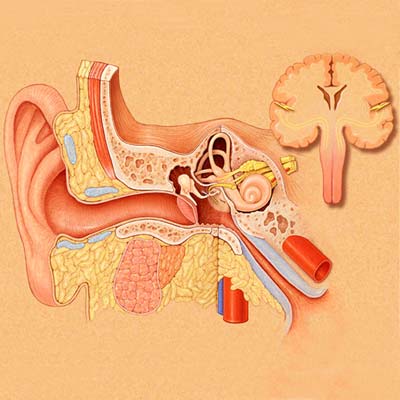 G
O
O
D

L
U
C
K
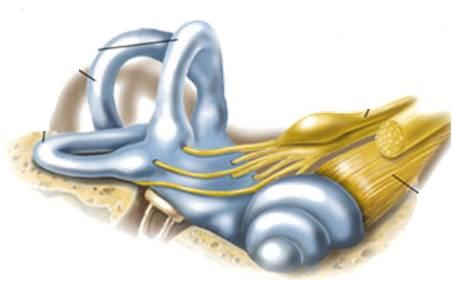 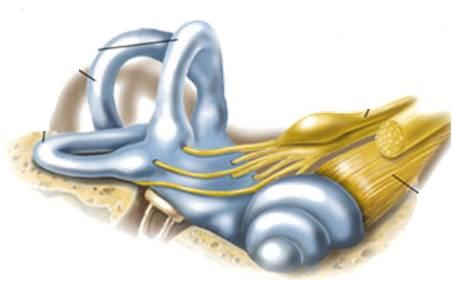 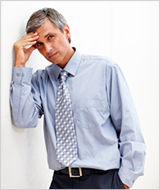